SOLUTION OF THE BISECTION METHODEXAMPLE IN PYTHON
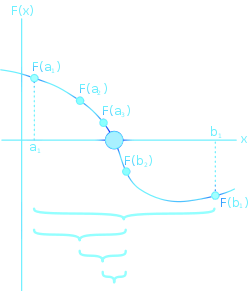 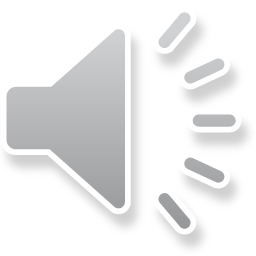 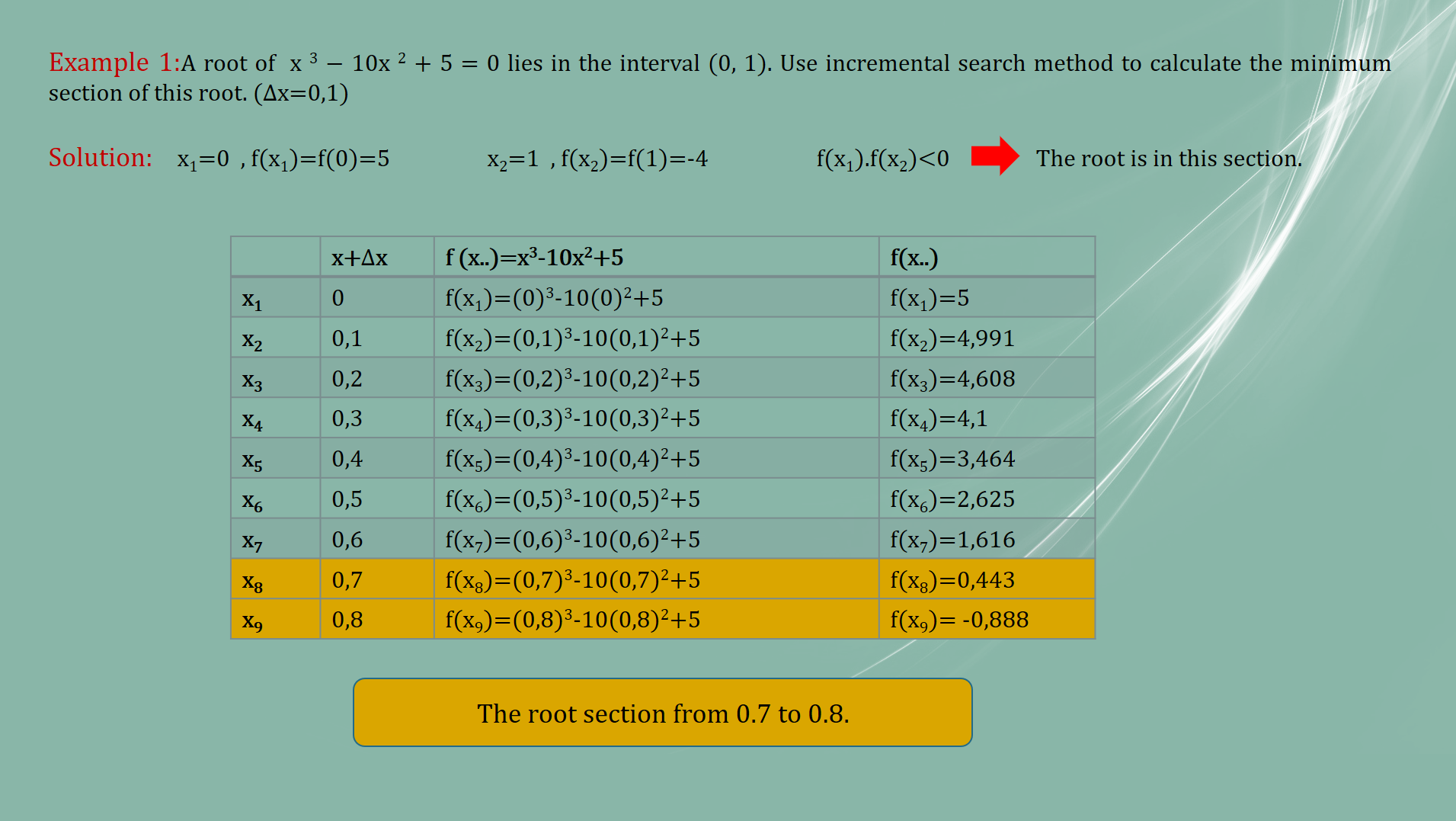 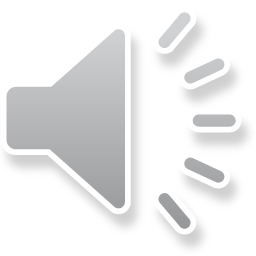 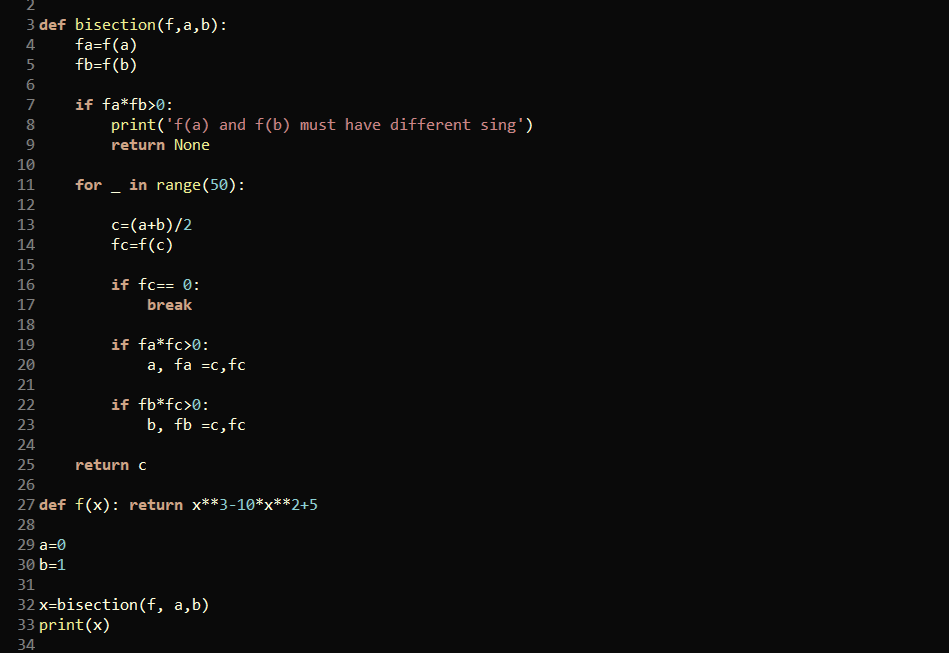 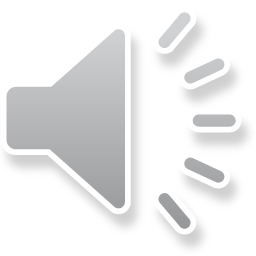 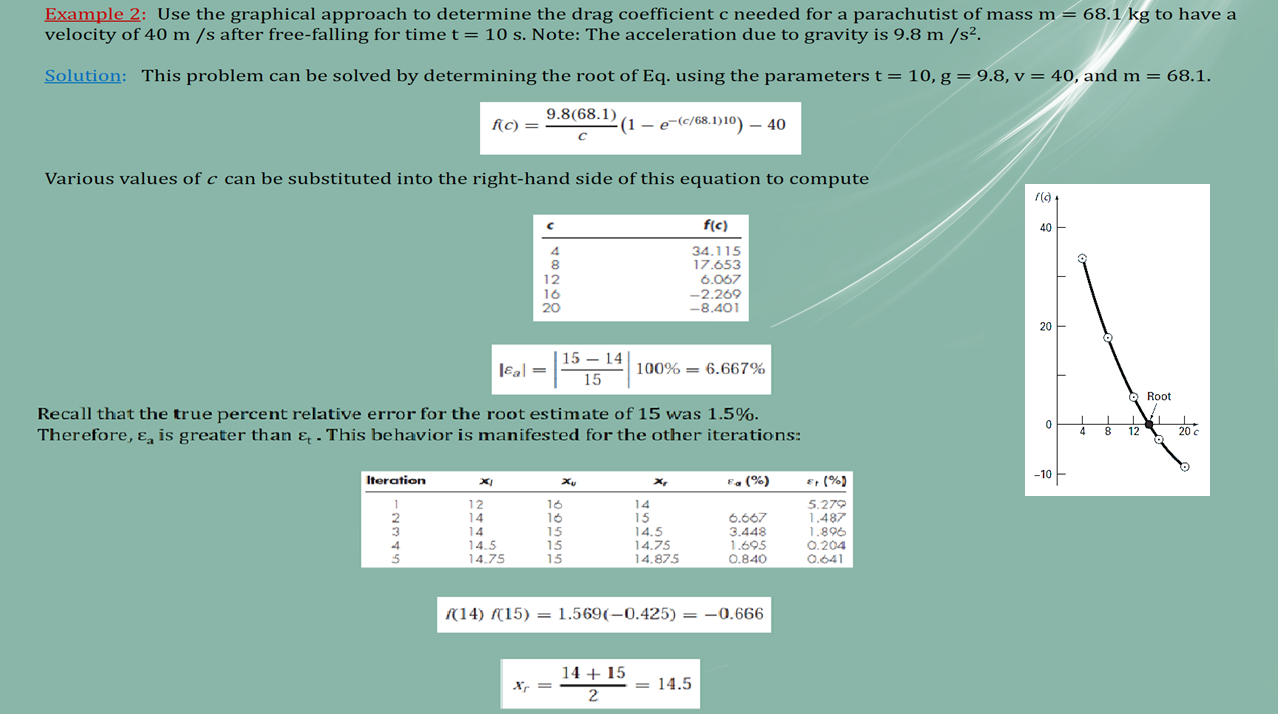 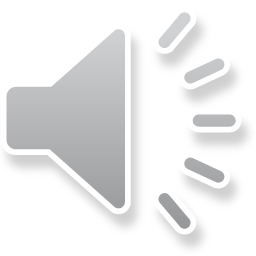 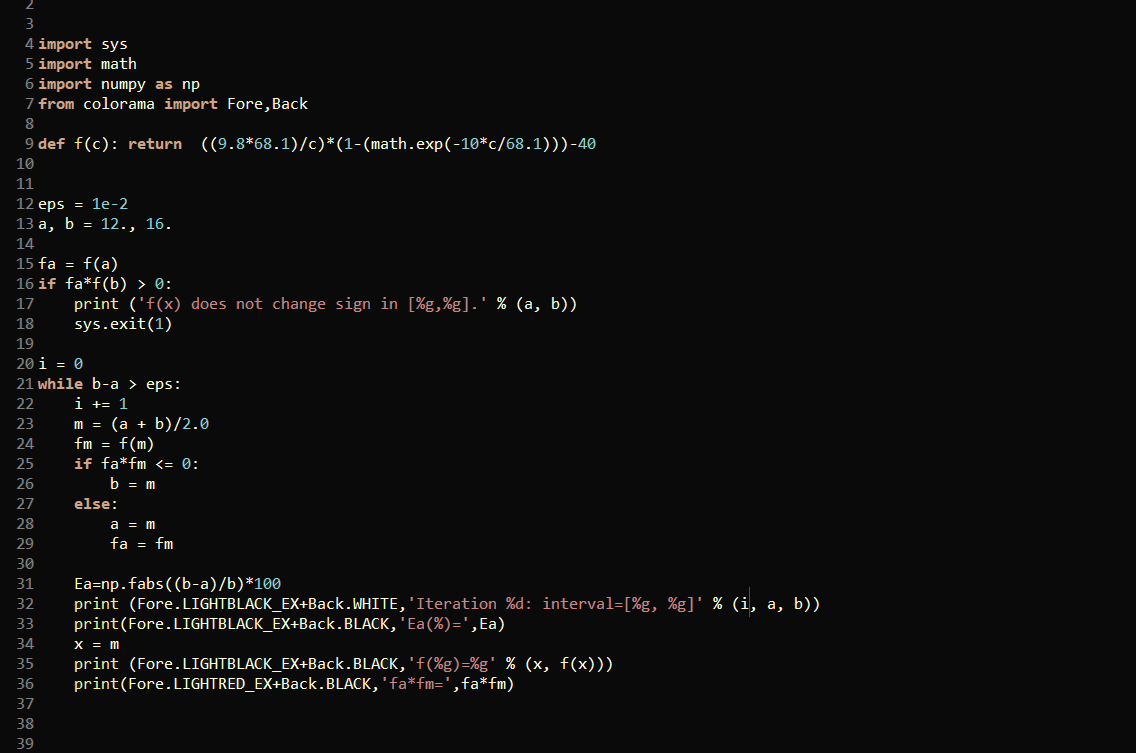 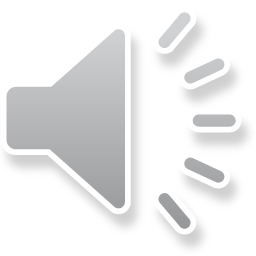 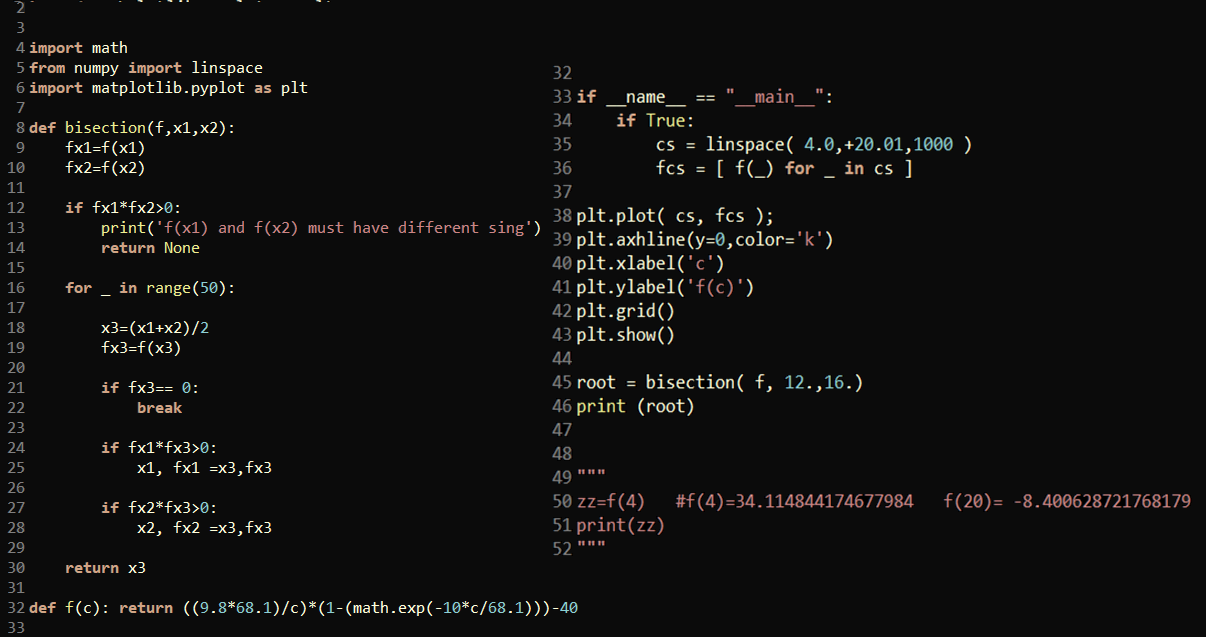 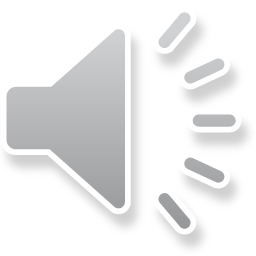